Unit 2
I think that mooncakes are  
delicious!
Section A 1a-1c
WWW.PPT818.COM
Guessing Competition:


Guess what festival it is according to the
 picture you see as quickly as you can.
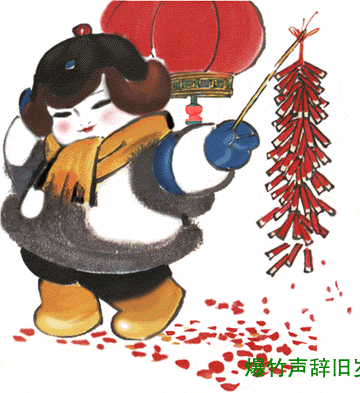 Spring Festival
January 1
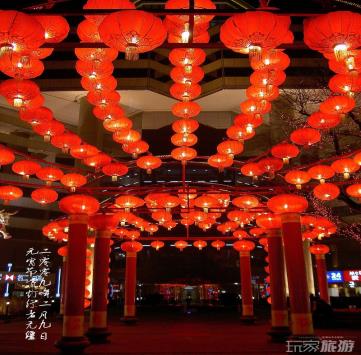 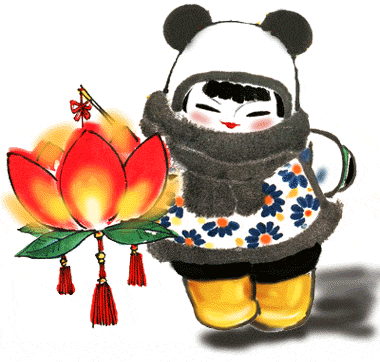 Lantern Festival, January 15
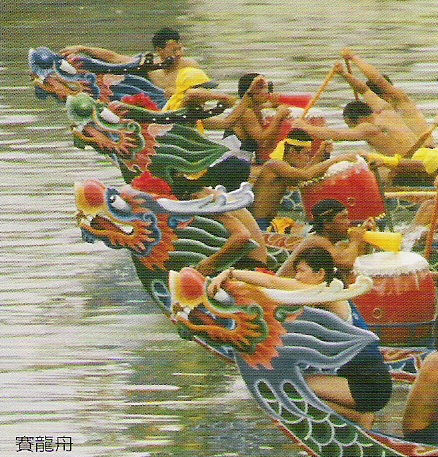 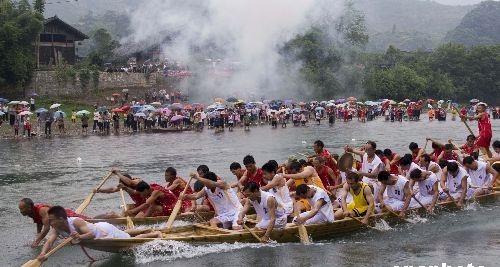 Dragon Boat Festival, May 5
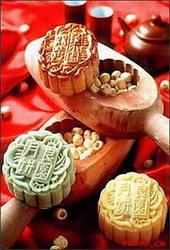 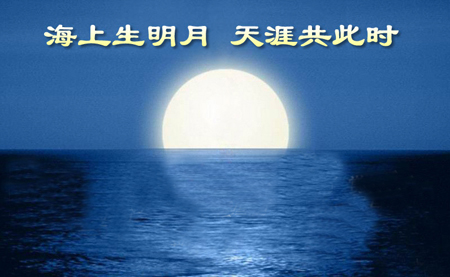 Mid-autumn Day, August 15
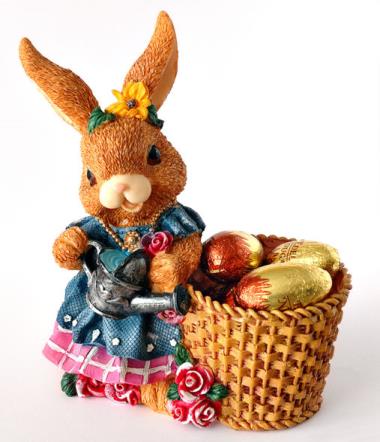 Easter 
around March 22---April 25
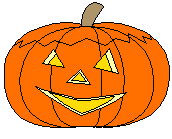 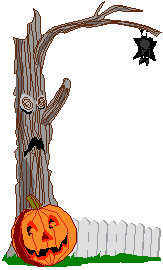 Halloween 
October 31
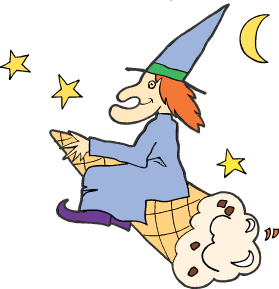 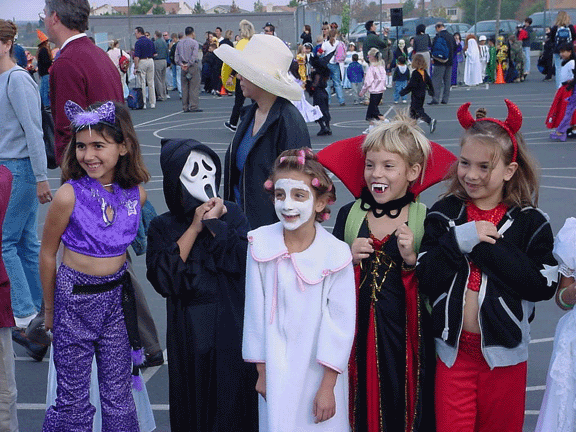 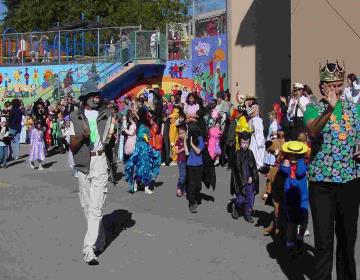 Halloween Parade(游行)
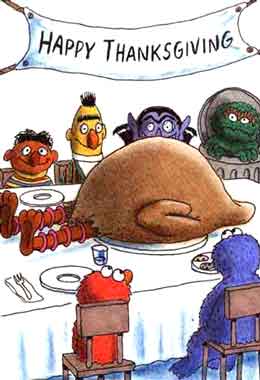 Thanksgiving Day
the last Thursday of November
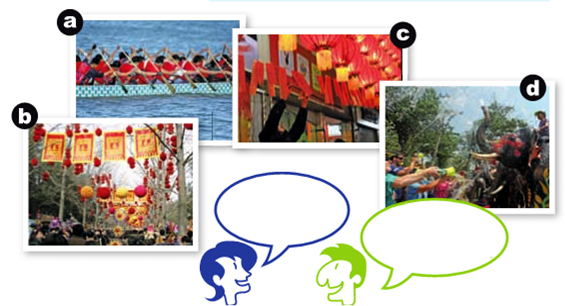 What a great day! 
What did you like
          best?
I loved the races! 
But I guess it was a 
little too crowded.
1a Match the pictures with the descriptions.
1. _____The Water Festival in Thailand
2. _____The Dragon Boat Festival in Hong    
               Kong
3. _____ Chinese Spring Festival in Beijing
4. _____ The Lantern Festival in Jiangxi
d
a
b
c
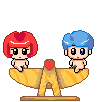 1b Listen and circle T for true or F for false.
1. Bill thinks that the races were not that   
    interesting to watch. 
2. Mary thinks that the teams were fantastic.        

3. Bill wonders whether they’ll have zongzi   
     again next year.    
4. Bill and Mary believe that they’ll be back   
     next year to watch the races.
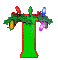 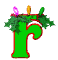 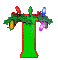 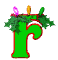 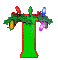 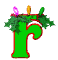 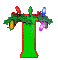 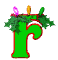 Watch and read
1c Talk about the festivals in 1a.
A: What do you like best about the     
      Dragon Boat Festival?
B:  I love the races. I think that   
      they’re fun to watch.
Talk about the festival in 1a with your partner.
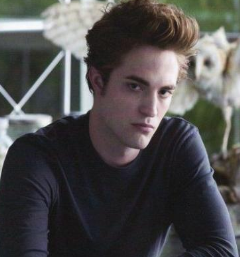 What do you like best about the Dragon Boat Festival?
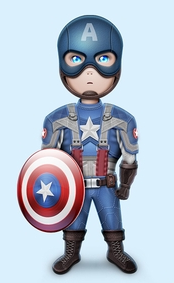 I love the races. I think that they’re fun to watch.
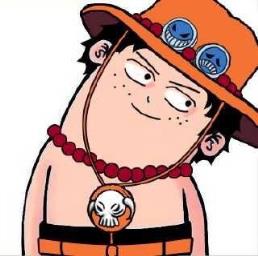 What do you like best about the Chinese Spring Festival?
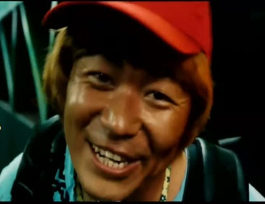 I love the food, I think that they are delicious.
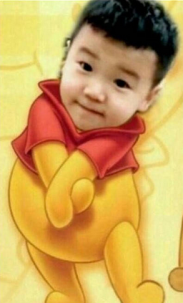 What do you like best about Water Festival?
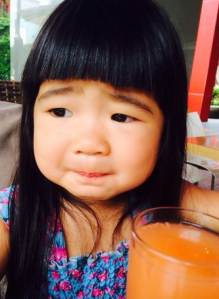 I don’t like Water Festival, I think that getting wet is terrible.
What do you like best about …?
I love... I think...
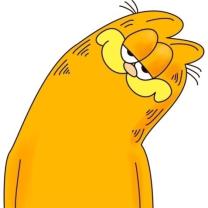 Now let’s talk about the festival with your partner and make your own conversation.
Language Points
1. –What a great day! 多么美好的一天！ 
What a great day!是由what引导的感叹句。 
What 意为“多么;真;太”，用作定语，修饰名词。
此处句式结构为:What+a/an+形容词+可数名词单数
形式(+主语+谓语）! 口语中常可以省略主语和谓语。
      e.g. What a new watch ( it is)!
             多么新的一块手表啊！
2. Bill wonders whether they’ll have zongzi again next year 
⑴ wonder作动此处意为“想知道; 想弄明
白”，相当于 want to know。
I wonder what the new teacher will be like
我想知道新老师是什么样。
⑵I wonder whether…意为“我想知道是
否…”,相当于I wonder if 是一个请求允许的交际用语，询问对方是否允许自己做某事。
“I wonder whether /if I could use your bike. 
 我想知道我是否能用一下你的自行车。
whether  VS  if
Whether : “是否”；是…(还是), 表示迟疑或两个可能性之间的选择或两种情况都真实，其后可与or ( not) 连用。可引导主语从句、表语从句、宾语从句、让步状语从句等，引导主语从句时可置于句首
If : “是否”, 引导宾语从句。一般不与or (not)
连用。也可引导状语从句，意为“如果”
Fill in the blanks.
I wonder ______ it is similar _____ the 
   Water Festival of the Dai people in Yunnan Province.
if
to
2. I think that we ate five meals a day! I’ve   
    _______ five ________.
put on
pounds
3._______ well you sing but _______ badly he  dances!
How
how
the
4. —Listen! Someone is playing ______ piano.    —Wow! ________beautiful music! I like it   
        very much.
What
1.Can you tell me ________they will come    back? 
A. where   B. when  C. which  D. who
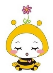 2.—_______ weather! It’s raining!
   —Bad luck! We can’t go climbing today.
   A. What bad          B. What a bad
   C. How bad            D. How a bad
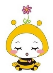 3.—I wonder ____ at 8:00 last night?               
   —I was watching NBA. 【2013北京】
  A. What were you doing      
  B. What did you do             
  C. What you were doing       
  D. What are you doing
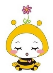 Homework
Make a conversation about the Chinese Festivals.
Preview the new words we will use in the next lesson.
Thank You!